Βιοχημεία
Ενότητα 18: Η λιπιδική υπεροξείδωση των πολυακόρεστων λιπαρών οξέων των μεμβρανών

Γρηγόριος Διαμαντίδης, Καθηγητής
Τμήμα Γεωπονίας
Άδειες Χρήσης
Το παρόν εκπαιδευτικό υλικό υπόκειται σε άδειες χρήσης Creative Commons. 
Για εκπαιδευτικό υλικό, όπως εικόνες, που υπόκειται σε άλλου τύπου άδειας χρήσης, η άδεια χρήσης αναφέρεται ρητώς.
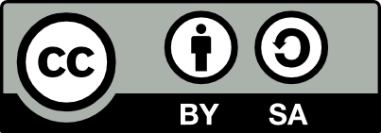 2
Χρηματοδότηση
Το παρόν εκπαιδευτικό υλικό έχει αναπτυχθεί στα πλαίσια του εκπαιδευτικού έργου του διδάσκοντα.
Το έργο «Ανοικτά Ακαδημαϊκά Μαθήματα στο Αριστοτέλειο Πανεπιστήμιο Θεσσαλονίκης» έχει χρηματοδοτήσει μόνο τη αναδιαμόρφωση του εκπαιδευτικού υλικού. 
Το έργο υλοποιείται στο πλαίσιο του Επιχειρησιακού Προγράμματος «Εκπαίδευση και Δια Βίου Μάθηση» και συγχρηματοδοτείται από την Ευρωπαϊκή Ένωση (Ευρωπαϊκό Κοινωνικό Ταμείο) και από εθνικούς πόρους.
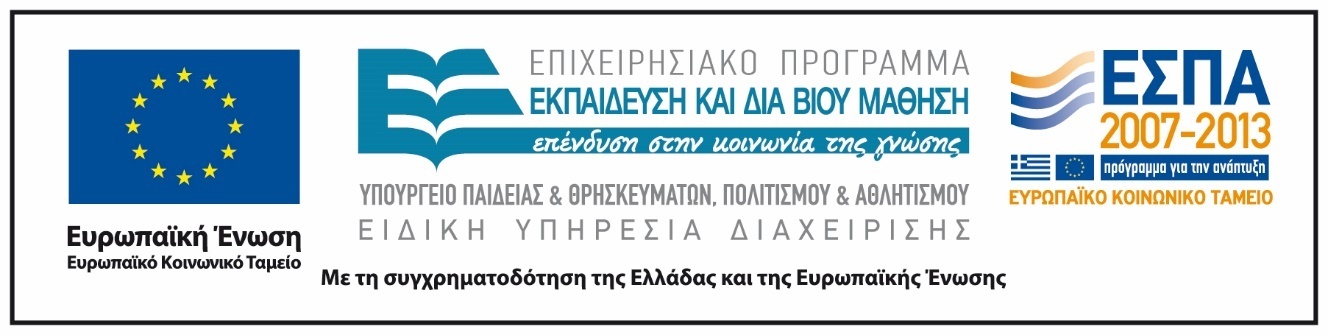 3
Η λιπιδική υπεροξείδωση των πολυακόρεστων λιπαρών οξέων των μεμβρανών
Περιεχόμενα ενότητας
Η λιπιδική υπεροξείδωση.
Αίτια 
Συνέπειες.
Μηχανισμοί προστασίας των μεμβρανών.
Ο βιολογικός ρόλος της βιταμίνης Ε, C και της γλουταθειόνης.
Η δράση του ενζύμου υπεροξειδάση της γλουταθειόνης  που περιέχει σελήνιο.
Τα μόρια που δρουν ως άμεσοι εκκαθαριστές των ελεύθερων ριζών.
Οι πολυφαινόλες.
5
ΥΠΟΧΡΕΩΣΕΙΣ ΤΟΥ ΚΥΤΤΑΡΟΥ:
Προμήθεια και σύνθεση των κατάλληλων λιπαρών οξέων για τη δόμηση των μεμβρανών...
Επίτευξη ενός συγκεκριμένου βαθμού ευκαμψίας και διατήρησης αυτού του βαθμού ανεξάρτητα και σε σχέση με τις συνθήκες της θερμοκρασίας του περιβάλλοντος(σχετική περιεκτικότητα σε πολυακόρεστα και κορεσμένα λιπαρά οξέα) 
Διαφύλαξη της ακεραιότητας της μεμβράνηςστο οξειδωτικό περιβάλλον του πλανήτη (προστασία από τη λιπιδική υπεροξείδωση)
GrD
[Speaker Notes: Ακολουθεί λιπιδική υπεροξείδωση]
ΥΠΟΧΡΕΩΣΕΙΣ ΤΟΥ ΚΥΤΤΑΡΟΥ:
Εξασφάλιση και διαφύλαξη της ακεραιότητας και της λειτουργικότητας της μεμβράνης
προστασία των πολυακόρεστων λιπαρών οξέων των μεμβρανών από την υπεροξείδωσή τους
GrD
χολίνη
φωσφορική ομάδα
LH
γλυκερόλη
ΓΛΥΚΕΡΟΛΗ
Ακόρεστο ακύλιο
Κορεσμένο ακύλιο
Λιπιδική υπεροξείδωση των πολυακόρεστων λιπαρών οξέων  των μεμβρανών
GrD
Σύνοψη αντιδράσεων της λιπιδικής υπεροξείδωσης
Ακύλιο ακόρεστου λιπαρού οξέος
LH
Η2Ο
ΗΟ
Έναρξη  αντιδράσεων υπεροξείδωσης
(αφαίρεση ενός Η+ από το λιπαρό οξύ)
Υδροξυλική ρίζα
L  (ρίζα αλκυλίου)
Μονήρες ηλεκτρόνιο
Φωσφολιπίδιο μεμβράνης
GrD
Σύνοψη αντιδράσεων της λιπιδικής υπεροξείδωσης
Ακύλιο ακόρεστου λιπαρού οξέος
LH
Η2Ο
ΗΟ
Έναρξη  αντιδράσεων υπεροξείδωσης
Υδροξυλική ρίζα
L  (ρίζα αλκυλίου)
+ Ο2
Μονήρες ηλεκτρόνιο
LOO  (υπεροξειδική ρίζα)
GrD
Η υπεροξειδική ρίζα δρα όπως η υδροξυλική ρίζα: αφαιρεί ένα Η+  από διπλανό λιπαρό οξύ που μετατρέπεται σε ρίζα αλκυλίου και η ίδια μετατρέπεται σε υδροϋπεροξείδιο
Υδροξυλική ρίζα
Ακύλιο ακόρεστου λιπαρού οξέος
LH
ΗΟ
Μονήρες ηλεκτρόνιο
LOOΗ
Έναρξη
L  (ρίζα αλκυλίου)
LOOΗ  
(υδροϋπεροξείδιο)
Ο2
Διάδοση υπεροξείδωσης
LOO  (υπεροξειδική ρίζα)
LH
Ακύλια ακόρεστου λιπαρού οξέος
LH
GrD
υδροϋπεροξείδιο
Ακύλιο ακόρεστου λιπαρού οξέος
LH
LOOΗ
Έναρξη
ΗΟ
LOOΗ  
(υδροϋπεροξείδιο)
L   (ρίζα αλκυλίου)
Ο2
Διάδοση
LH
LOO   
(υπεροξειδική ρίζα)
LH
Ακύλιο ακόρεστου λιπαρού οξέος
GrD
υδροϋπεροξείδιο
Υδρόφιλο τμήμα
Διατάραξη της υδροφοβίας της μεμβράνης
Υδρόφοβη περιοχή
GrD
Υδρο-
υπεροξείδιο
Διάσπαση υδροϋπεροξειδίων
Τοξικά
προϊόντα
Πρόκληση πληγών 
στο DNA
Οξείδωση
 πρωτεϊνών
GrD
Με ποιο τρόπο το κύτταρο προστατεύει τις μεμβράνες του από τη λιπιδική υπεροξείδωση;
GrD
Ακύλιο ακόρεστου λιπαρού οξέος
Υδροξυλική ρίζα
LH
Έναρξη  αντιδράσεων υπεροξείδωσης
Διάδοση αντιδράσεων
1
ΗΟ
2
Ο2
L  (ρίζα αλκυλίου)
3β
a-TOH
LOO  (υπεροξειδική 
             ρίζα)
3α
τερματισμός
(τοκοφεροξυλική
ρίζα)
a-TO
LOOΗ  (υδροϋπεροξείδιο)
GrD
Ακύλιο ακόρεστου λιπαρού οξέος
Υδροξυλική ρίζα
Η πορεία του μονήρους ηλεκτρονίου
LH
Έναρξη  αντιδράσεων υπεροξείδωσης
ΗΟ
Περέμβαση της βιταμίνης Ε όταν η υπεροξείδωση ήδη έχει ξεκινήσει .....
Ο2
Διάδοση αντιδράσεων
L  (ρίζα αλκυλίου)
a-TOH
LOO  (υπεροξειδική 
             ρίζα)
τερματισμός
(τοκοφεροξυλική
ρίζα)
a-TO
LOOΗ  (υδροϋπεροξείδιο)
GrD
LOO
a-TOΗ
(Βιταμίνη Ε)
a-TOΗ
(Βιταμίνη Ε)
Τερματισμός αντιδράσεων διάδοσης
Αναγέννηση της βιταμίνης Ε
a-TO
(τοκοφεροξυλική
ρίζα)
LOOΗ
GrD
Με την παρέμβαση της βιταμίνης Ε:
Διακόπτεται η διάδοση των αντιδράσεων της λιπιδικής υπεροξείδωσης, αλλά …
παράγονται υδροϋπεροξείδια (LOOH) που είναι υδρόφιλα και διαταράσσουν την υδροφοβία του εσωτερικού της μεμβράνης και άρα πρέπει να απομακρυνθούν …

Με τη βοήθεια των ηλεκτρονίων της βιταμίνης C αναγεννιέται η βιταμίνη Ε, αλλά αφυδρογονώνεται η βιταμίνη C και θα πρέπει να αναγεννηθεί σε ενεργό βιταμίνη C
LOOH
Υπεροξειδάση γλουταθειόνης
(περιέχει Se)
Οξειδωμένη γλουταθειόνη
(GS-SG)
LOH
Λιπαρή
 αλκοόλη
γλουταθειόνη
GSH
Αποτοξίνωση υδροϋπεροξειδίων
GrD
γλουταθειόνη
GSH
Σουλφιδρυλική ομάδα
οξείδωση
αναγωγή
Οξειδωμένη γλουταθειόνη
(GS-SG)
Δισουλφική γέφυρα
GrD
Πως θα αναγεννηθεί το μόριο της γλουταθειόνης;
GS-SG
Αναγωγάση ασκορβικού οξέος
γλουταθειόνη
GSH
GSH
GS-SG
Πως θα αναγεννηθεί το μόριο της γλουταθειόνης;
LOH
NADP+
NADPH+H+
Αναγέννηση της γλουταθειόνης (απαιτείται ένας ισχυρός δότης πρωτονίων και ηλεκτρονίων)
Αναγωγάση γλουταθειόνης
γλουταθειόνη
GSH
(GS-SG)
Οξειδωμένη γλουταθειόνη
GrD
Σε ποιές αντιδράσεις παράγεται το NADPH+H+ ;
Ποιές οι πρώτες ύλες;
Κύκλος φωσφορικών πεντοζών
NADPH+H+
Γλυκόζη/φρουκτόζη
Μια  κουταλιά μέλι το πρωί κάνει καλό .....
GrD
Ακύλιο ακόρεστου λιπαρού οξέος
LH
ΗΟ
Υδροξυλική ρίζα
η υπεροξείδωση των μεμβρανών δεν έχει ξεκινήσει ... αλλά είναι παρούσα η υδροξυλική ρίζα (ή άλλες ελεύθερες ρίζες)
GrD
Συνέπειες της παρουσίας της υδροξυλικής ρίζας και γενικότερα των ελεύθερων ριζών στα κύτταρα
Υδροξυλική ρίζα
GrD
ΗΟ
DNA
LH
πρωτεΐνες
(ακύλιο ακόρεστου λιπαρού οξέος)
Τραυματισμός του DNA
Οξείδωση πρωτεϊνών
Λιπιδική υπεροξείδωση
(καταστροφή μεμβρανών)
Προβληματική δράση πρωτεϊνών
Πιθανές θνησιγόνες μεταλλάξεις
Ασκορβικό οξύ
Γλουταθειόνη
Βιταμίνη Ε
Εκκαθαριστές των ελεύθερων ριζών (μεταξύ των οποίων η υδροξυλική ρίζα)
GrD
πολυφαινόλες
Εκκαθαριστές των ελεύθερων ριζών (μεταξύ των οποίων η υδροξυλική ρίζα)
GrD
πολυφαινόλες
GrD
Ρεσβερατρόλη
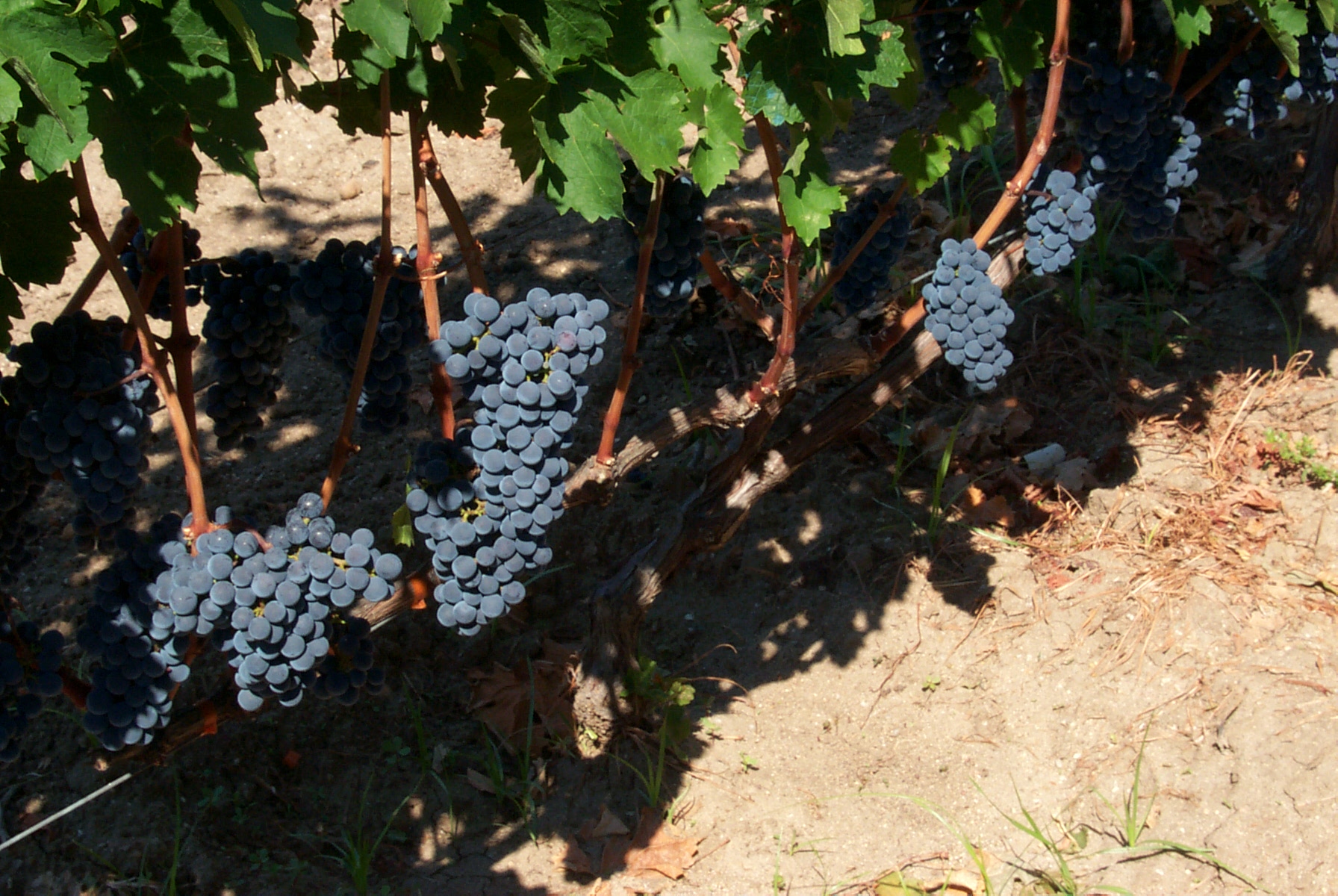 Αντικαρκινογόνο, αντιγηραντικό, νευροπροστατευτικό, αντιφλεγμονώδες, παράγοντας μακροημέρευσης
GrD
Πολυφαινόλες της ελιάς
Ελαιοευρωπεΐνη
υδροξυτυροσόλη
GrD
ΣΥΜΠΕΡΑΣΜΑΤΑ
Για τη δόμηση υγειών μεμβρανών:
Σωστή αναλογία ω3/ω6 πολυακόρεστων λιπαρών οξέων 
(α-λινολενικό/λινελαϊκό)
Σωστή αναλογία κορεσμένων/ακόρεστων λιπαρών οξέων
GrD
Για την προστασία των υγειών μεμβρανών:
1. Βιταμίνη Ε, C και Β3 (η Α?) στις σωστές αναλογίες
ΦΡΟΥΤΑ-ΛΑΧΑΝΙΚΑ-ΞΗΡΟΙ ΚΑΡΠΟΙ-ΛΑΔΙ-ΑΥΓΑ
2. ΠΟΛΥΦΑΙΝΟΛΕΣ/ΦΥΤΟΧΗΜΙΚΕΣ ΟΥΣΙΕΣ
ΦΡΟΥΤΑ (κυρίως έγχρωμα)-ΛΑΧΑΝΙΚΑ- ΟΣΠΡΙΑ-ΕΛΙΕΣ-ΛΑΔΙ-ΚΑΚΑΟ-ΚΡΑΣΙ
3. Υπεροξειδάση γλουταθειόνης (Se)
Φυτικά προϊόντα πλούσια σε Se (+κρέας)
4. ΓΛΥΚΟΖΗ/ΦΡΟΥΚΤΟΖΗ
ΜΕΛΙ-ΦΡΟΥΤΑ
GrD
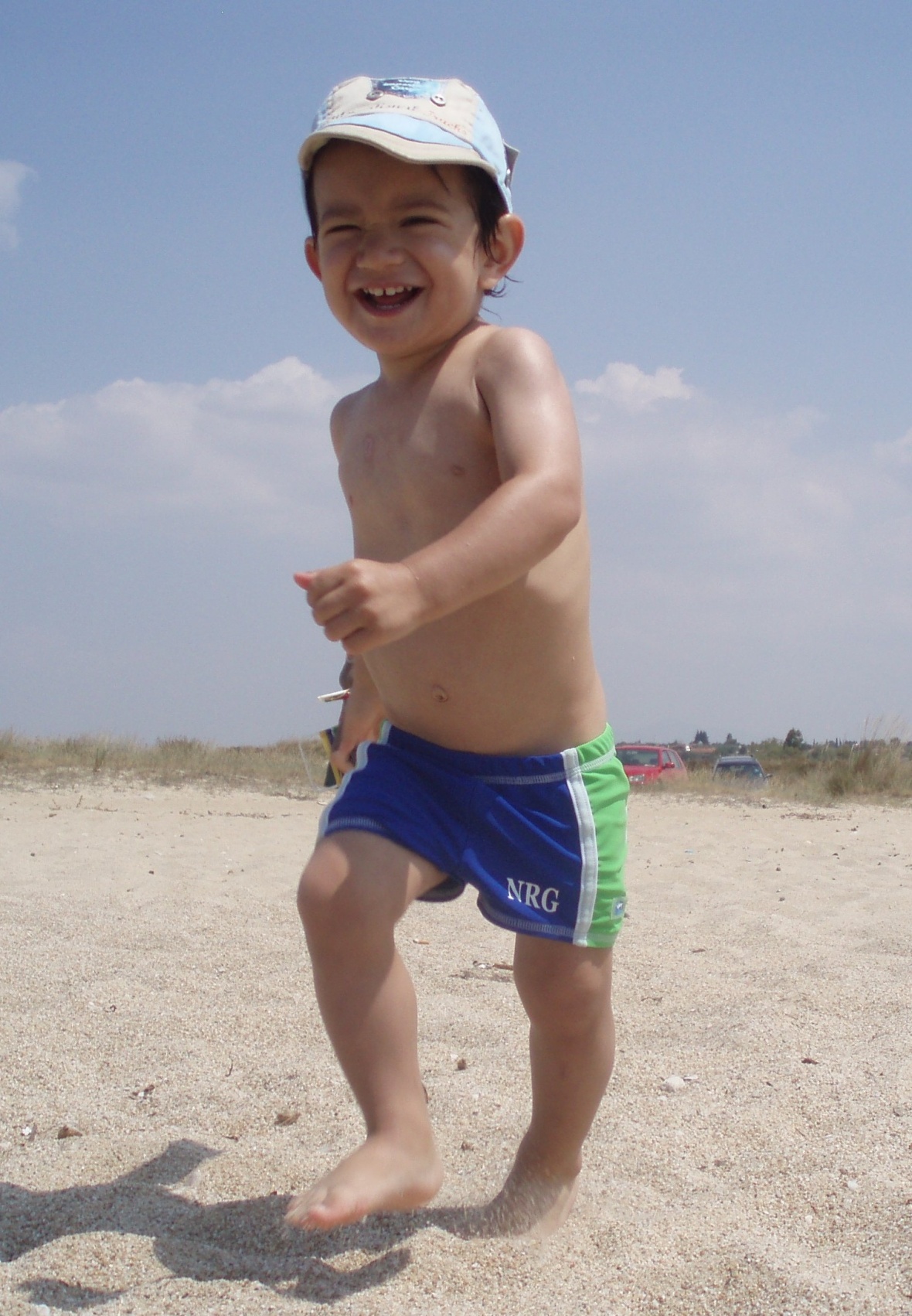 Η ΥΓΕΙΑ ΤΟΥ ΑΤΟΜΟΥ:
Η ΣΥΝΙΣΤΑΜΕΝΗ ΤΗΣ ΥΓΕΙΑΣ ΤΩΝ ΜΕΜΒΡΑΝΩΝ ΤΩΝ ΚΥΤΤΑΡΩΝ
GrD
Σημείωμα Χρήσης Έργων Τρίτων (1/3)
Το Έργο αυτό κάνει χρήση των ακόλουθων έργων:
Εικόνες
Εικόνα 1: Σταφύλια. Φωτογραφικό αρχείο Γρ. Διαμαντίδη.
Εικόνα 2: Παιδάκι. Φωτογραφικό αρχείο Γρ. Διαμαντίδη.
Σημείωμα Χρήσης Έργων Τρίτων (2/3)
Το Έργο αυτό κάνει χρήση των ακόλουθων έργων:
Σχήματα
Σχήμα 1: Σύνοψη αντιδράσεων της λιπιδικής υπεροξείδωσης. Επεξεργασία Γρ. Διαμαντίδης (Biovia draw).
Σχήμα 2: Υδροϋπεροξείδιο. Επεξεργασία Γρ. Διαμαντίδης (Biovia draw).
Σχήμα 3: Διατάραξη της υδροφοβίας της μεμβράνης. Επεξεργασία Γρ. Διαμαντίδης.
Σχήμα 4: Αποτοξίνωση υδροϋπεροξειδίων. Επεξεργασία Γρ. Διαμαντίδης (Biovia draw).
Σχήμα 5: Σουλφιδρυλική ομάδα. Επεξεργασία Γρ. Διαμαντίδης (Biovia draw).
Σημείωμα Χρήσης Έργων Τρίτων (3/3)
Σχήμα 6: Δισουλφική γέφυρα. Επεξεργασία Γρ. Διαμαντίδης (Biovia draw). 
Σχήμα 7: Αναγέννηση της γλουταθειόνης . Επεξεργασία Γρ. Διαμαντίδης (Biovia draw). 
Σχήμα 8: Πολυφαινόλες. Επεξεργασία Γρ. Διαμαντίδης (Biovia draw).
Σχήμα 9: Ρεσβερατρόλη. Επεξεργασία Γρ. Διαμαντίδης (Biovia draw).
Σχήμα 10: Πολυφαινόλες της ελιάς. Επεξεργασία Γρ. Διαμαντίδης (Biovia draw).
Σημείωμα Αναφοράς
Copyright Αριστοτέλειο Πανεπιστήμιο Θεσσαλονίκης, Γρηγόριος Διαμαντίδης. «Βιοχημεία. Η λιπιδική υπεροξείδωση των πολυακόρεστων λιπαρών οξέων των μεμβρανών.». Έκδοση: 1.0. Θεσσαλονίκη 2014. Διαθέσιμο από τη δικτυακή διεύθυνση: https://opencourses.auth.gr/courses/OCRS508/.
Σημείωμα Αδειοδότησης
Το παρόν υλικό διατίθεται με τους όρους της άδειας χρήσης Creative Commons Αναφορά - Παρόμοια Διανομή [1] ή μεταγενέστερη, Διεθνής Έκδοση. Εξαιρούνται τα αυτοτελή έργα τρίτων π.χ. φωτογραφίες, διαγράμματα κ.λ.π., τα οποία εμπεριέχονται σε αυτό και τα οποία αναφέρονται μαζί με τους όρους χρήσης τους στο «Σημείωμα Χρήσης Έργων Τρίτων».  


Ο δικαιούχος μπορεί να παρέχει στον αδειοδόχο ξεχωριστή άδεια να χρησιμοποιεί το έργο για εμπορική χρήση, εφόσον αυτό του ζητηθεί.               


[1] http://creativecommons.org/licenses/by-sa/4.0/
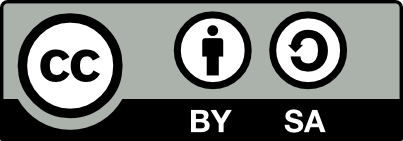 Τέλος ενότητας
Επεξεργασία: Χρυσάνθη ΧαρατσάρηΘεσσαλονίκη, Εαρινό εξάμηνο 2014-2015
Σημειώματα
Διατήρηση Σημειωμάτων
Οποιαδήποτε αναπαραγωγή ή διασκευή του υλικού θα πρέπει να συμπεριλαμβάνει:
το Σημείωμα Αναφοράς
το Σημείωμα Αδειοδότησης
τη δήλωση Διατήρησης Σημειωμάτων
το Σημείωμα Χρήσης Έργων Τρίτων (εφόσον υπάρχει)
μαζί με τους συνοδευόμενους υπερσυνδέσμους.